EJECUCIÓN PRESUPUESTARIA 2022 
SECRETARIA DE MOVILIDAD
Noviembre de 2022
ANTECEDENTES
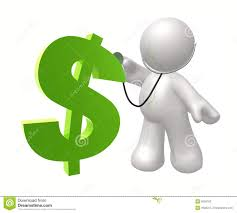 APROBACIÓN DE REFORMA PRESUPUESTARIA 2022
Referencia: Anexo Ordenanza Metropolitana PMU 007-2022
Corriente en SM: US$ 1.909.040
Inversión en SM: 
US$ 13.311.250
Inversión en EPMMQ:
US$ 197.382.650
ACCIONES EN PROCESO - PRESUPUESTO INVERSIÓN
Gestión presupuesto inversión
US$ 12,5 MM
(93,90%)
* Reforma a la Ordenanza 017-2020.
ACCIONES EN PROCESO – GASTO CORRIENTE
Fuente: SIPARI al 22 de noviembre de 2022
EJECUCIÓN PRESUPUESTARIA 2022
Fuente: SIPARI al 22 de noviembre de 2022
ACCIONES EJECUTADAS 2022
SECRETARIA DE MOVILIAD
Codificado: 15 MM
70,0%
68,1%
137MM
59,0%
21,8%
134MM
2,9MM
116MM
15,0%
18,5%
10,0%
9,7%
2,00MM
1,5MM
1,5MM
36 MM
Ejecución 
31-12-2022 (estimaciones)
Ejecución 
31-12-2022 (estimaciones)
Ejecución 
22-11-2022
Ejecución 
22-11-2022
Comprometido
Comprometido
EPM METRO
PLMQ
Devengado
Devengado
Codificado: 197 MM
*Sistemas SIR, SAE y SIU: En proceso, Informe viabilidad Secretaría de Informática, MINTEL, Autorización CGE, Autorización de gasto de Alcalde.
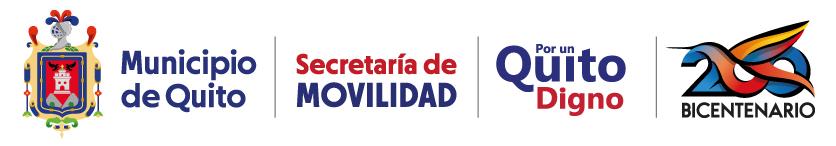